on
and
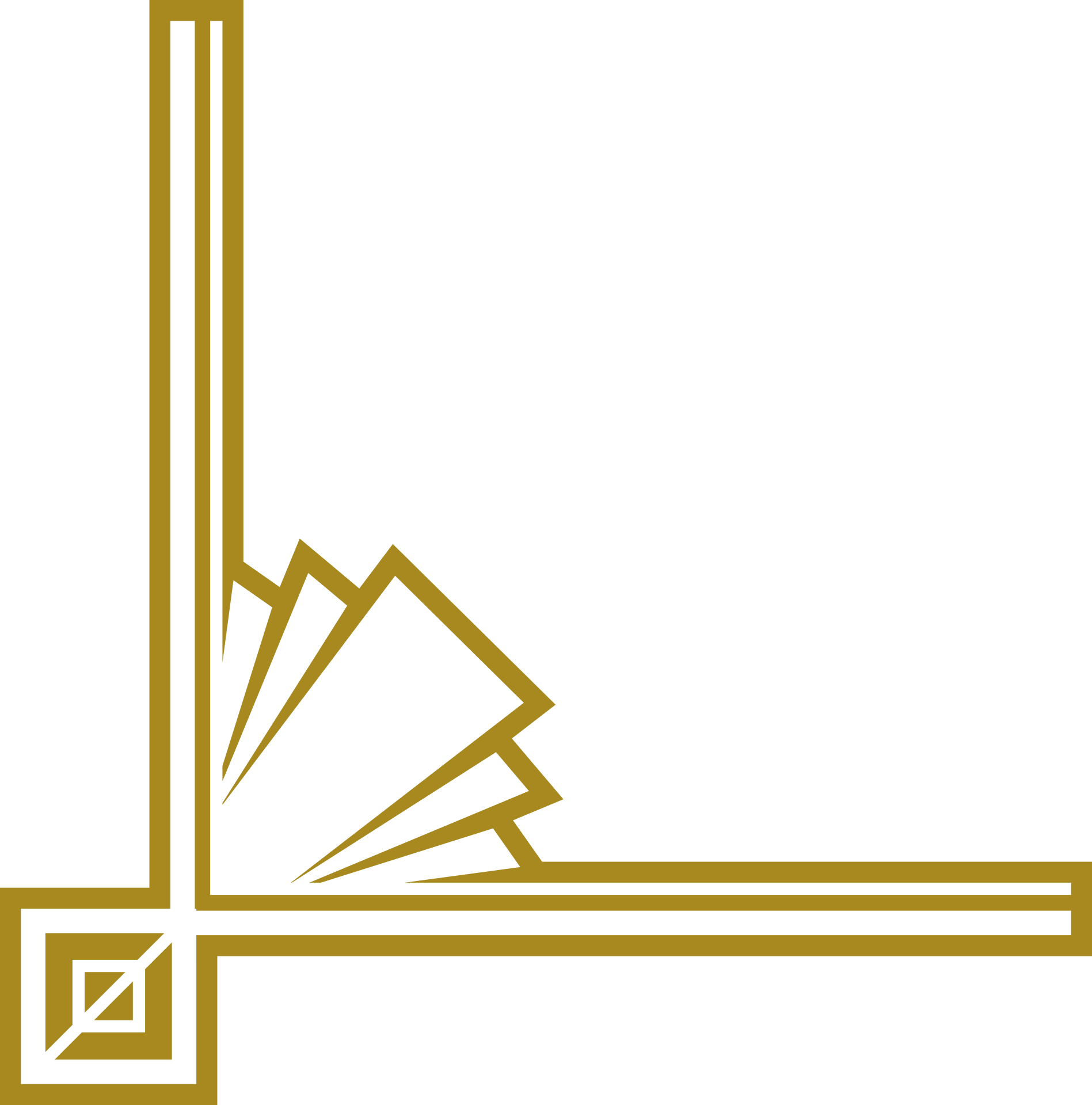 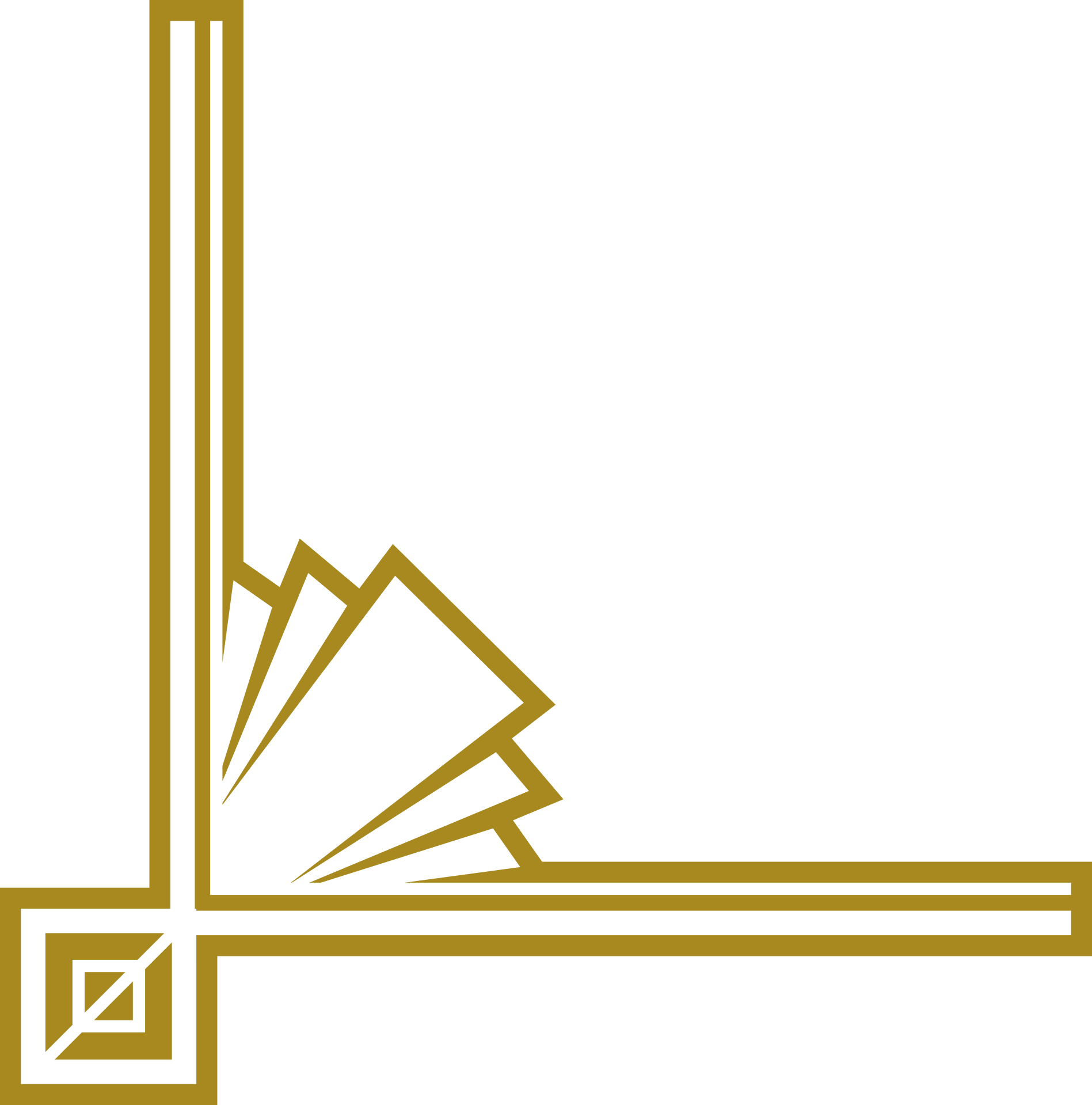 Francisco Mercado
12 March, 2020
Alica Mercado
DANI MARTINEZ
HARPER RUSSO
Medical Officer
Doctor on Duty
BIRTH CERTIFICATE
This certifies that
Isabel Mercado
was born to
at City Hospital in Miani, Florida
Weight: 2.2 lbs       Length: 17 in
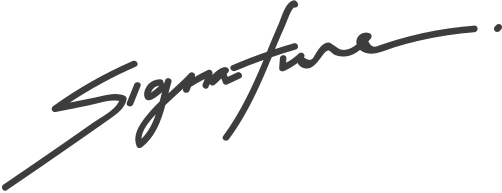 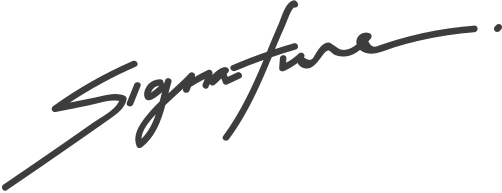 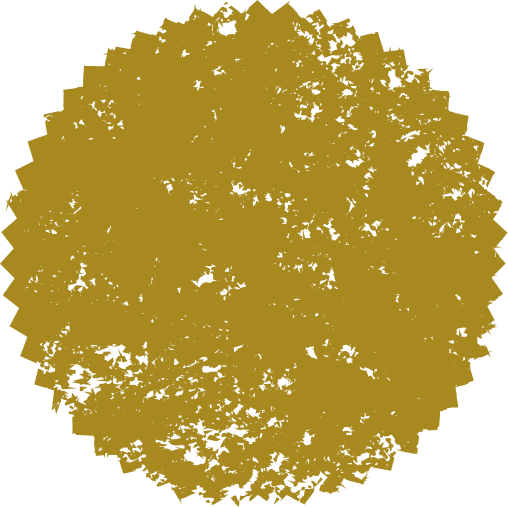 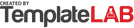 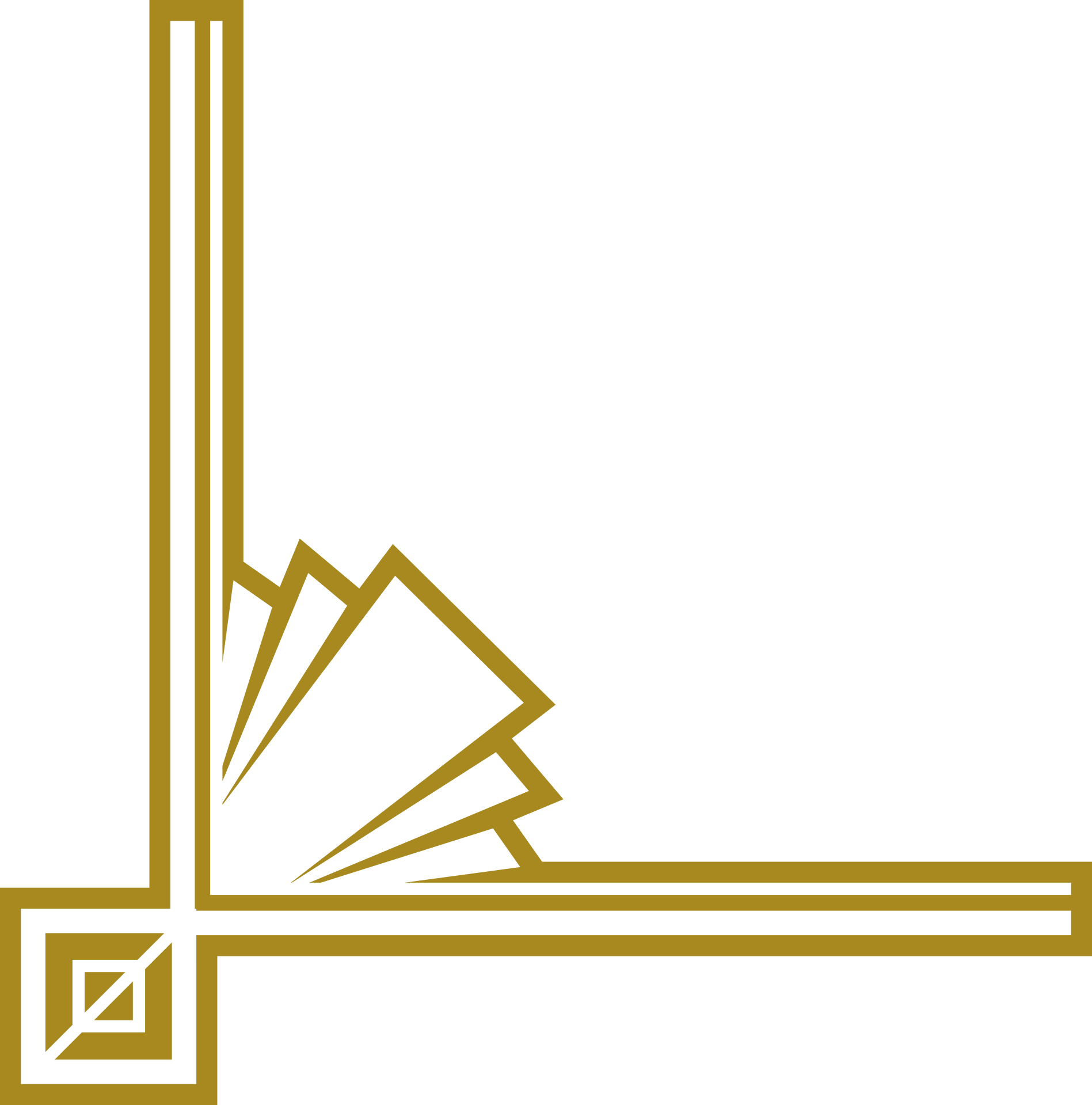 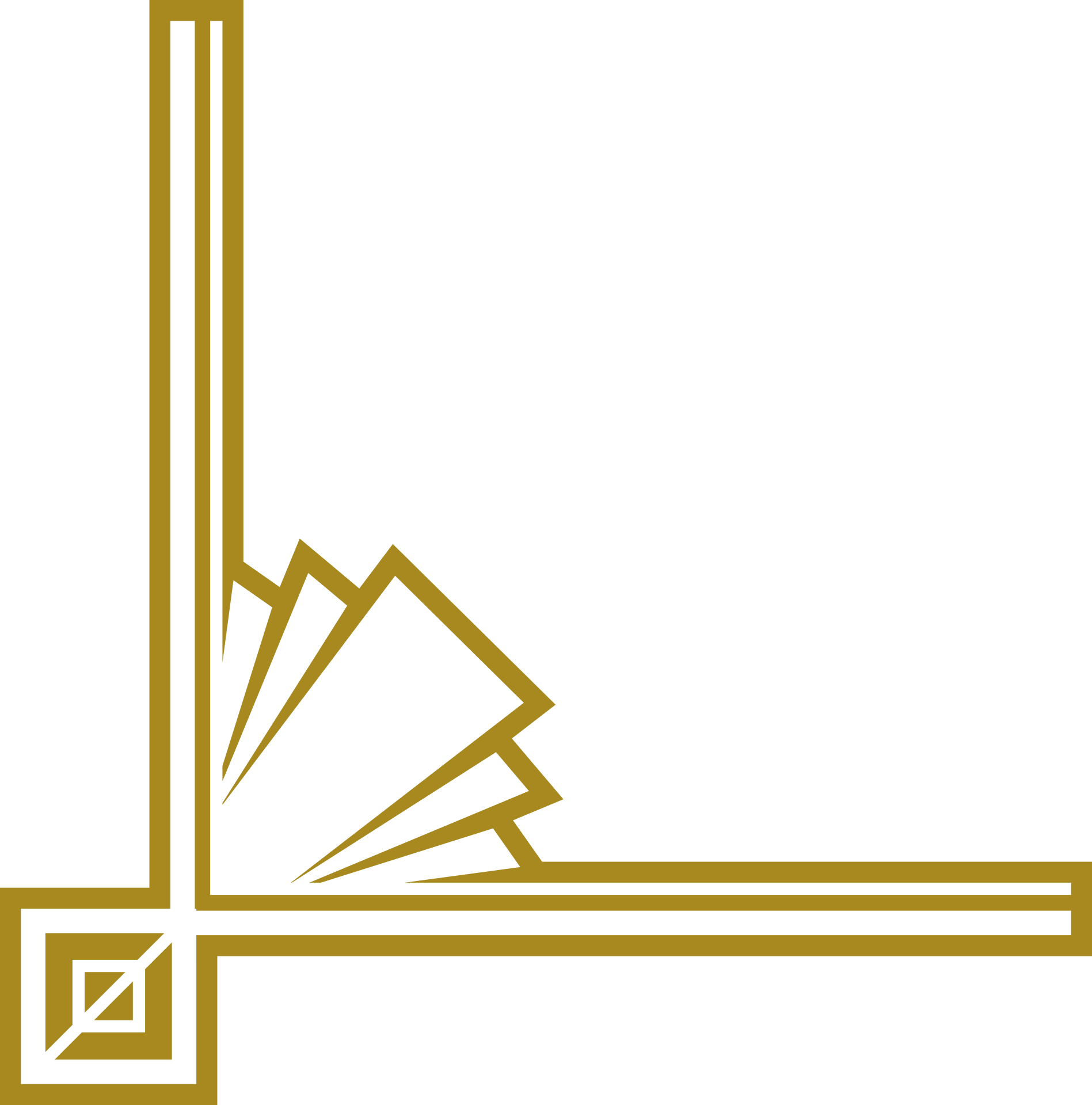